Eleanor FormbySheffield Hallam University, UK
The impact of homophobic and transphobic
bullying on education and employment in Europe
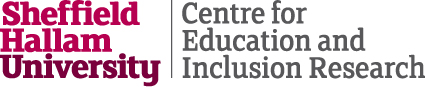 The research
Conducted in 2013
Research context: 
recognition of the prevalence of homophobic bullying
but notably most originates from America or the UK
often does not include the experiences of trans young people
tends to focus on mental health rather than other impacts
Deliberately focused on education and employment impacts (an under-researched area)
Online self-completion survey
Targeted at Croatia, Denmark, the Republic of Ireland, Italy, Poland - also responses from Belgium, Bosnia and Herzegovina, Finland, France, Germany, Iceland, Lithuania, Malta, the Netherlands, Norway, Spain, Turkey, the UK!
The participants
Ages ranged 15-38; mean average 25
40% identified as gay (male or female), 18% as lesbian, 11% bisexual, 7% queer, 3% unsure or questioning, 1% heterosexual, 2% none of these
44% identified as male, 29% as female, 5% genderqueer, 1% gender variant, 1% trans, 1% none of these
6% had at some point identified as trans
44% were involved in full time education, 23% in part time employment, 17% part time education, 16% full time employment, 5% on another course or apprenticeship, 4% ‘NEET’ (not in education, employment or training)
37% had high school qualifications, 27% university degrees, 25% graduate or doctoral degrees
Experiences at school
Over half (57%) were ‘outed’ as lesbian, gay or bisexual
Over three quarters (78%) experienced rumours/gossip about them
Just under three quarters (73%) experienced name calling 
Just under half (47%) experienced threats or intimidation
Over a quarter (28%) experienced physical assault

“The most damaging stuff was homophobia from teachers”
 
“I was constantly called ‘gay’ and ‘faggot’ and other such terms... They seemed certain that I was gay before even I was certain!”
 
“[I witnessed] bullying of my friends and accusations regarding their sexuality as a consequence of mine”
Impacts
Over two thirds (65%) said they had felt less confident
Over half (53%) said they had felt depressed
A significant proportion (40%) felt they had fewer friends than other people
A third (33%) said they had thought about suicide

“I isolated myself during school, and for a long time after school”

The majority had felt left out or isolated at some point (72%)
50% struggled to concentrate, 47% felt unmotivated, 49% chose not to participate
40% felt they did not acquire skills at school as well as they should have done
37% thought they achieved lower marks
A significant minority (36%) reported missing classes, 13% had changed school
  
“I actually think it helped to improve my grades for the most part as I wanted to get out of school and into college as fast as possible”
 
“[It] caused me to retaliate with an ‘I’ll show them’ attitude, causing me to aim higher”
Aspirations and plans for the future
Majority did not think education (88%) or career (74%) aspirations restricted
37% thought experiences influenced choice of job/career (e.g. what job, which location) and choice of studies (e.g. what course, which institution) (29%)

“I think it affected me in a positive way because I choose to study to become a teacher, because I want to have the opportunity to talk about homophobia and bullying”

“I feared working in caring roles because I feared what people would say if they found out I was gay and working with vulnerable people”
Accessing further or higher education
“Lots of locations are not suitable for young gay people to attend further or higher education - I have limited myself to one or two locations based on this”
 
“I worry if it will be a safe space for me. I worry about repeat experiences similar to school. I worry about being able to participate as fully as I want to”
Experiences of studies since leaving school
“I think higher education is much, much more accessible and a better place for LGBTQ students. For me as a gay man, I found it very open and encouraging”

29% thought their time at university or in higher education had been affected by identity-based bullying or discrimination
91% had felt left out or isolated at some point
69% struggled to concentrate
67% did not always feel motivated
62% chose not to participate in class questions or discussions
57% thought they had achieved lower marks for their work
55% did not feel they acquired skills as well as they should have
Just under half (49%) had missed classes more than once
Seeking employment
19% felt their ability to gain employment had been affected
27% thought their confidence in their abilities had been affected
20% thought their ability to perform well at job interviews had been affected
17% felt that their CV was not as good as other people’s 
13% said having fewer/lower qualifications had affected range/level of jobs

“Trying to navigate how much to disclose at interview is a constant reminder that you’re ‘other’”
 
“There are things I am too afraid to put on my CV, such as... my activities with my university’s LGBT society”
Experiences of employment
30% said experiences of employment affected by bullying or discrimination
61% felt their career progression was restricted 
44% had changed jobs
41% had quit their job 
43% called in sick or missed days at work as a result of experiences
42% did not feel they had acquired skills at work as well as they should have

“I tend to be quieter than the other employees at work, and don’t always allow for my employer to see my full potential”
 
“If your boss is a homophobe you have to keep quiet, and run the risk one slip of the tongue could make life hell”
So what could help? Guidance and support...
90% of places of work had not offered advice/support, 88% of youth workers had not, 85% of schools had not
55% had received helpful advice from friends 
35% had received advice from family, though it was not always helpful
24% had received advice from another professional, though not always helpful
22% had received advice or support at university, most of it helpful

“I think the success one achieves might alter with the amount of support one’s family has to offer, which can be affected by one being an LGBTIQ person”

“I would like to see more education in post-primary schools about being LGBTQ... I just want kids to have an awareness that they’re not alone”

“I would like to have a clear anti discrimination statement from companies I apply to, before I apply there or when we meet the first time”
Conclusions and key messages (1)
Continuing importance of identity and impact upon LGBTQ fears, decision-making, general working lives
Bullying and discrimination can impact upon education and employment
Loss of confidence, isolation, attendance/participation, motivation, concentration - potential academic attainment and achievement disadvantage
Not all experiences of prejudice/harassment from peers - also teachers and family, broader societal discrimination/pressure 
This often not understood or acknowledged within narrower focus on ‘bullying’
Identifying as LGBTQ can impact upon future plans or aspirations
Conclusions and key messages (2)
Migration: desire to avoid certain areas, or to move towards more progressive locations in which to live
Ongoing issues about fear, apprehension, belief in the need to stay ‘closeted’ - particular fears about securing and retaining employment 

“The fear is always there. I came out myself in another work place and I got a few negative comments. You just never know, and that’s the scary part”

Constant identity negotiation in different situations - critiques simplicity of ‘in’ or ‘out’ of the ‘closet’
‘Stigma’ fears - even advocates/campaigners concerned about their CVs and interviews 
Caution to not portray LGBTQ people as inherent ‘victims’ - not all negative experiences: a ‘one size fits all’ approach is not helpful
Recommendations
IGLYO advocacy recommendations and minimum standards to combat homophobic and transphobic bullying   

Inclusive education practices for all young people 
Information/support that does not assume or suggest that all LGBTQ young people will have negative experiences, or will necessarily require support
Work related advice/support
School and university based LGBTQ groups and support services
Facilitate peer support
Accessible online information for LGBTQ young people 
Improve general awareness about LGBTQ lives and identities, including among all professionals working with young people
Support LGBTQ young people with their family relationships, if appropriate
Non-stigmatising sex education appropriate for LGBTQ young people
Further research to deepen our understanding, e.g. with trans young people